Great Verses
of the Bible
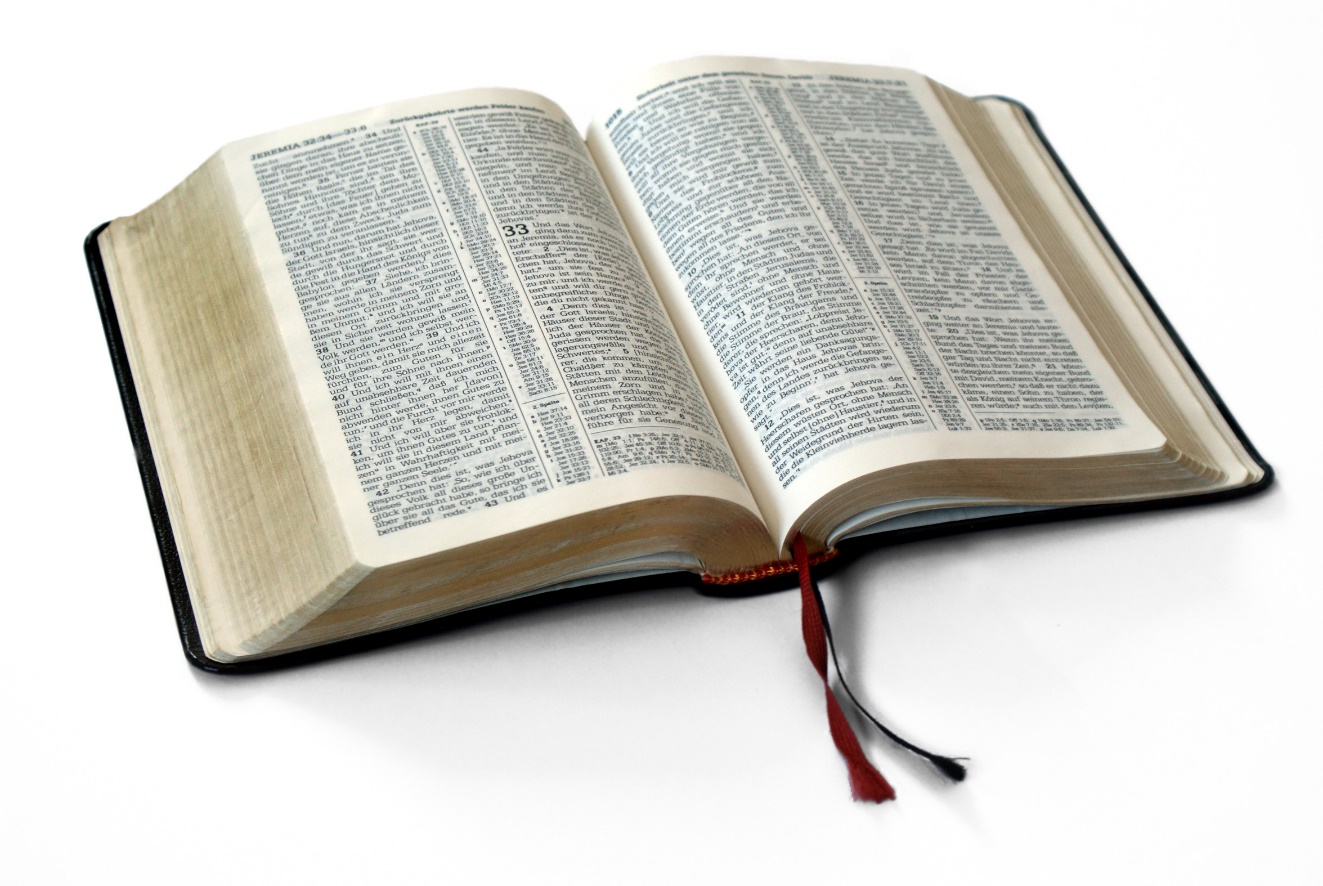 Genesis 1:26-28
Genesis 1:26-28
Made in the image of God…
mentally
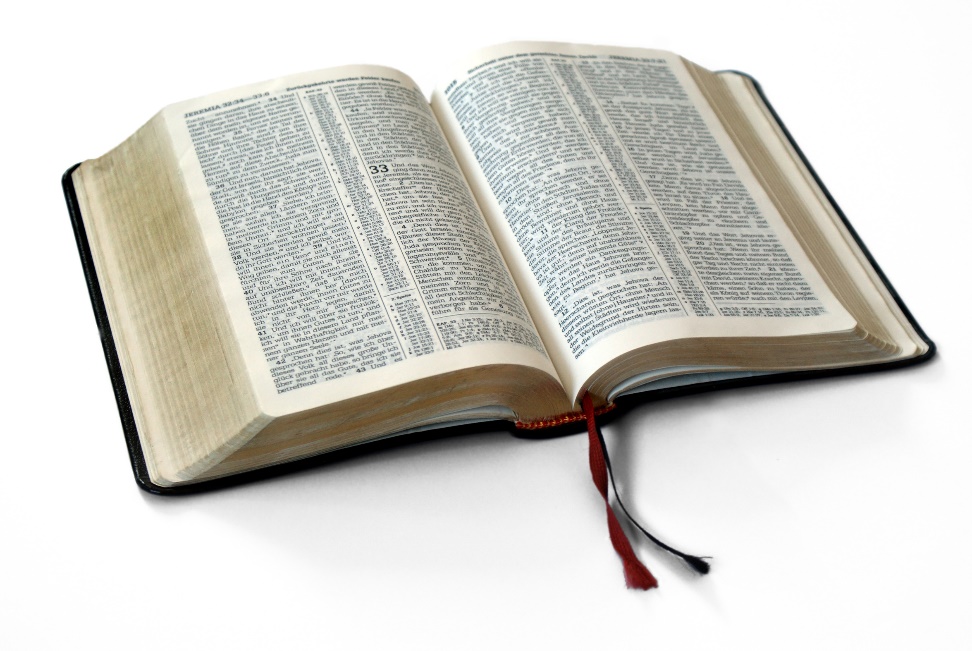 Great Verses 
of the Bible
Genesis 1:26-28
Made in the image of God…
morally
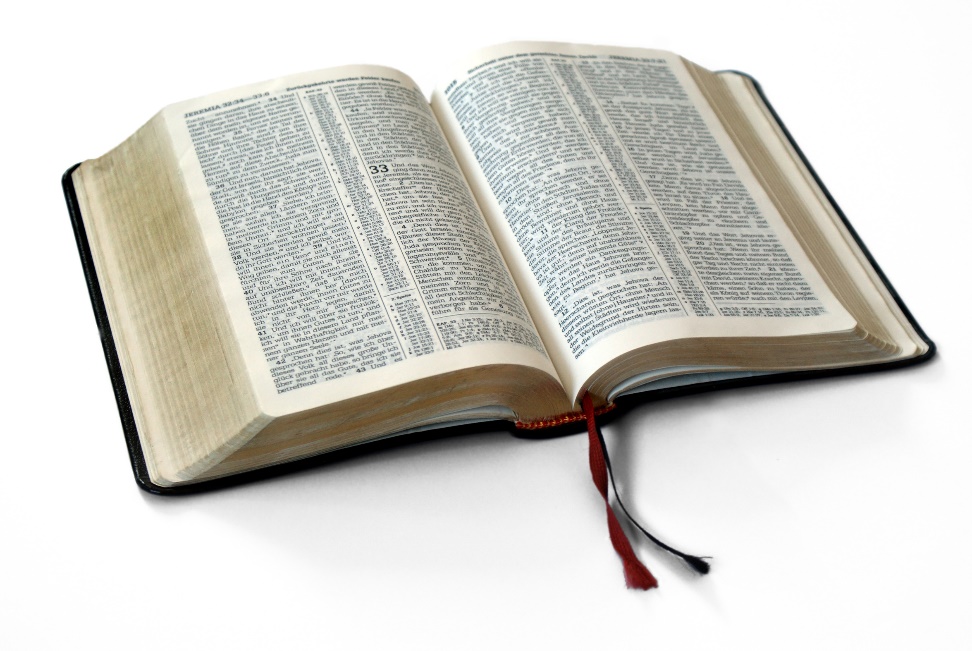 Great Verses 
of the Bible
Genesis 1:26-28
Made in the image of God…
socially
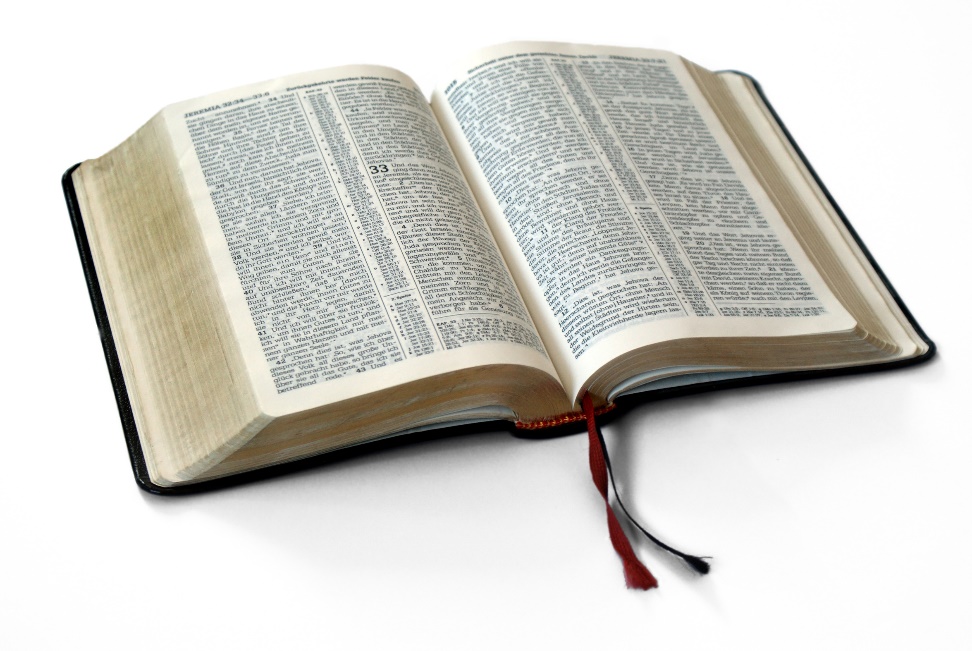 Great Verses 
of the Bible
Great Verses
of the Bible
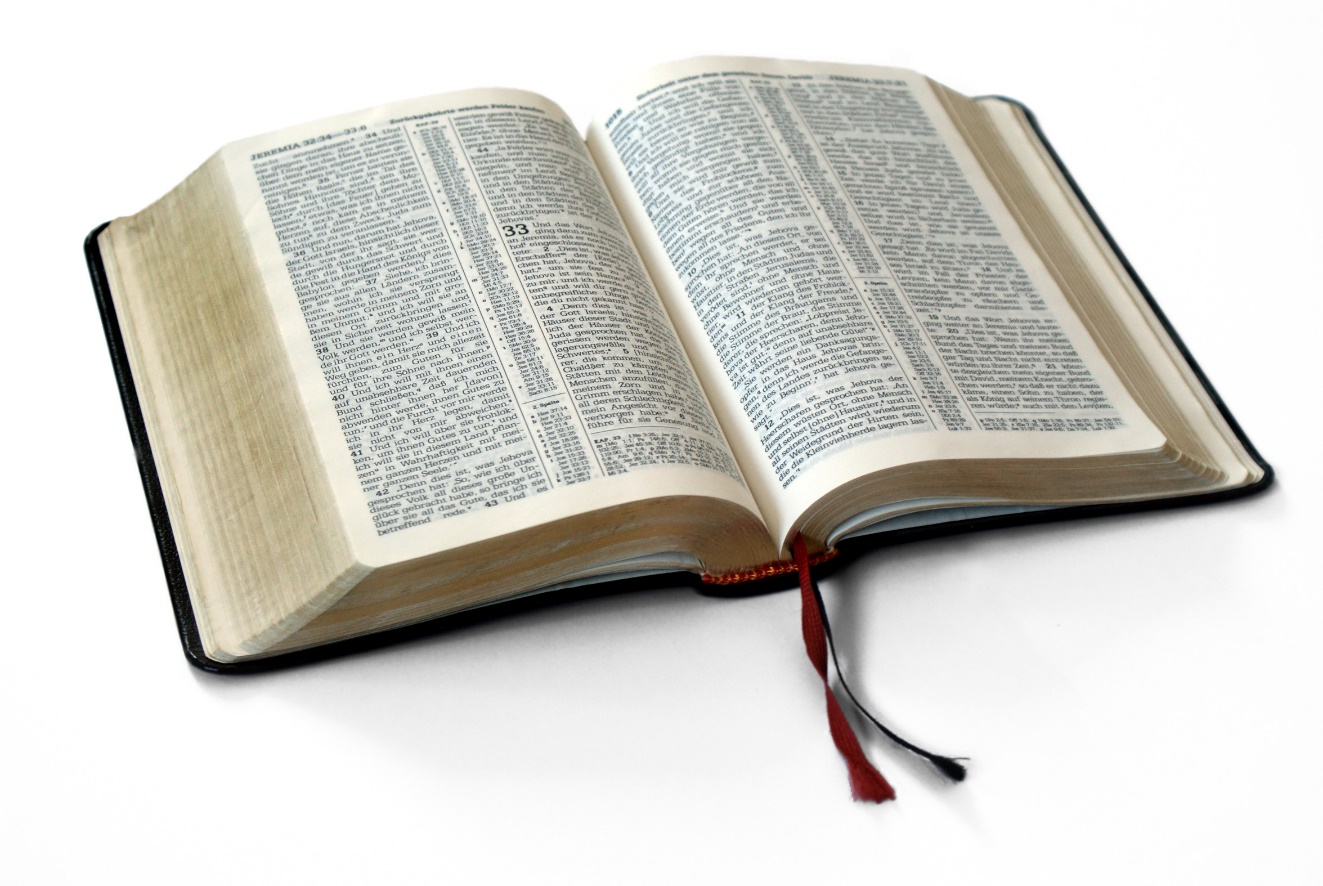 Genesis 1:26-28